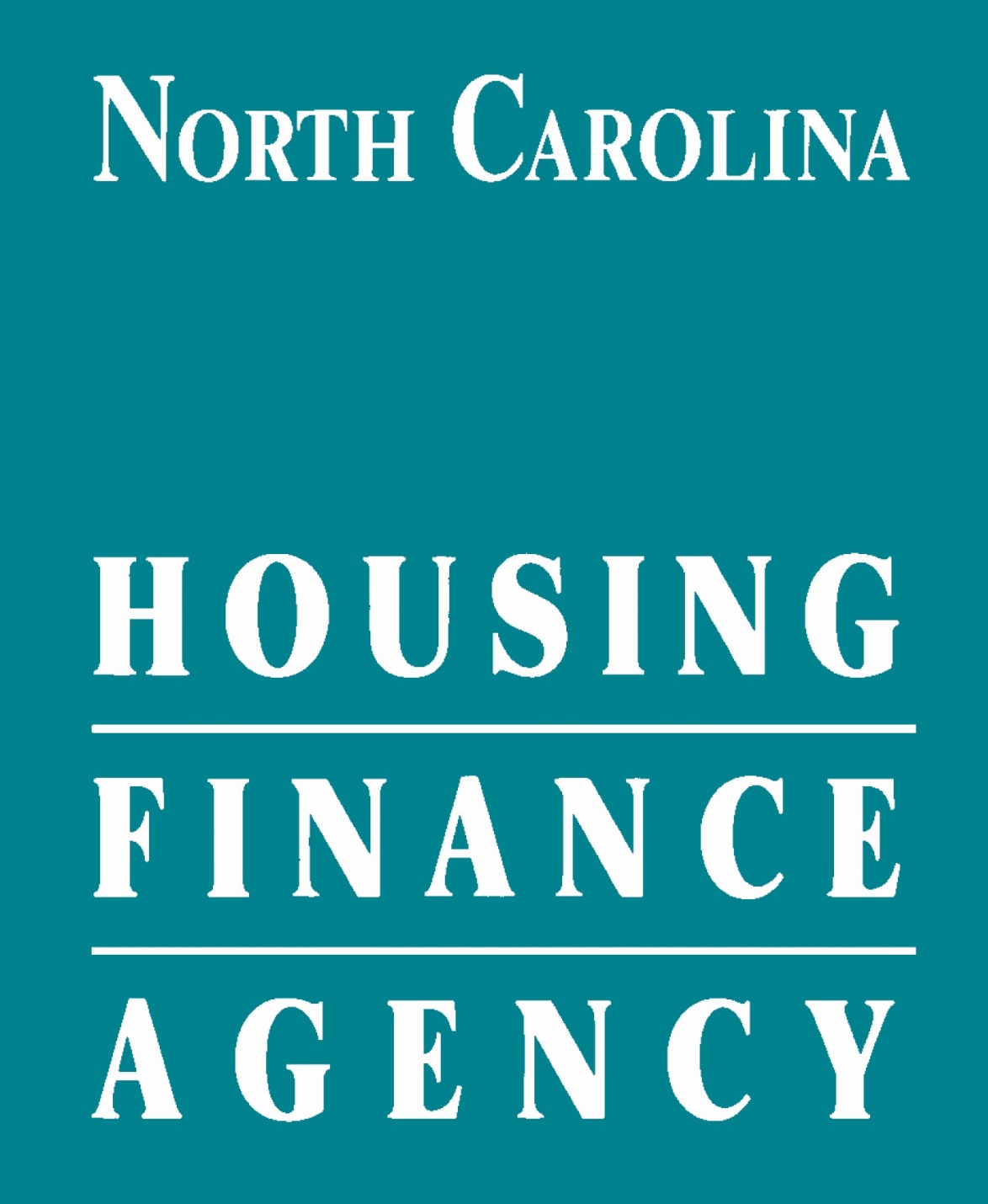 Developers Workshop
Agenda
Welcome & Introductions
Draft 2024 - QAP Revisions Overview
So where are we now….
	Timeline (updated), Pipeline Activity, etc.
4.  Questions
Disclaimers
Not covering every QAP topic  
Focusing on the most significant changes
Applicants are responsible for knowing rules
If questions are not covered, ask today or follow up with staff
Opportunity to ask questions on topics not covered at the end of the presentation
Questions are also welcome during the presentation
[Speaker Notes: – If you have a question, please raise your hand and Tara or Suma will bring a microphone]
Staff Additions
Daphne Baker
- Housing Development Analyst
- Joined the Agency December 2022

Erica Hopkins
- Housing Development Analyst
- Joined the Agency in April 2016
- Transferred to Rental Development March 2023
2024 QAP Status
First Draft QAP and Appendix B released August 31st
Public Hearing was held October 10th 
- 115 in attendance (Virtually and In-person)
Deadline to receive first draft comments October 13th
- 57 total comments received 
- All written comments received are posted on website
Anticipated second draft November 
Anticipated final approval in late November, early Dec
Application will be available mid-December
2024 QAP Revisions Overview
QAP Revisions Overview
Choice Neighborhood (CNI Set-aside)
	
Income Designation Shift:
QAP Revisions Overview
Return Allocations (2021 and 2022 awards):
Eligible to receive 2024 tax credits equal to or less than original award
-	Request period 11/1/2023-12/31/2023
Recycle projects will not apply to 2024 Principal and credit cap
QAP Revisions Overview
Site Scoring:
Total Amenity- 46 points
Secondary amenities increased to 20 points 
Minimum score threshold 50 points

Maximum Development Costs:
Charts A and B have returned
- $130,000 and $145,000, respectively

Negative points – Construction costs
- Will apply per unit in excess of lines 5 and 6 

Rehabilitation cost requirements
Workforce Housing Loan Program
General Assembly - $70 million appropriation 				--	- ($35 million 2024 and 2025 cycles)

Increased in Statutory maximums 
	- High Income county:  $250,000 to $500,000
	- Moderate Income county:  $1,500,000 to $2,000,000
	- Low Income county:  $2,000,000 to $3,000,000

Requesting WHLP may result in an application being ineligible due to inadequate funds; same as RPP, credits or Golden LEAF
Golden LEAF Affordable Workforce Housing Initiative
The Golden LEAF, Inc. will provide up to $6 million to assist in financing federal LIHTC located in designated counties below
Required to be 9%, new construction family projects that elects income averaging
QAP Revisions Overview
Tiebreaker Criteria
- 2nd - Highest percentage of non-Agency awarded, non-related party as a 		        percentage of total replacement costs
- 3rd - Earliest preliminary application submittal

Developer fees-increased to $22,500 per unit

Design Changes
- minimal changes and clarifications of the building code
So Where Are We Now……….
TIMELINE SUMMARY-updated
Journey of Gap Finance Path
- Timeline: 10% Test and Carryovers for Recycle Loans
- Projects allocated 2020 and 2021 credits, received 2023 credits
Carryovers issued October 2023
PIPELINE ACTIVITY
Project Updates – rent and construction cost increase requests, design changes, etc.
Final Cost Certifications
	Awards/issued 8609:*		Project Updates (active):*
	2018	51	43			0
	2019	62	34			6
	2020	74	22			5
	2021	76	 2 			8	
	2022	45	 0			3
	2023	35	 0			0
# Plans under review, scheduled inspections
*Includes 9% and 4%
PIPELINE ACTIVITY con’t
2023 Open Bond Cycle:
Full Apps - submitted and under review				6

Preliminary Apps submitted by 9/30/23 deadline		17
Full apps due by 1/12/2024

Approved Apps since January 2023				61*


* Includes 39 projects rolled over from previous years
TYPICAL LIFE CYCLE
Pre-Covid		2 to 3 years from award to issuance of 8609s
At this time		4 to 6 years due to increase construction costs labor 					shortages and financing challenges
		
Expanding of Programs:
	- Two - RPP and WHLP
 	- Six  - RPP, WHLP, RPP-DR (state), RPP-DR (NCORR), WHLP-CV, GL*

Modification and/or subordination of agency loans on existing tax credit 	projects that are near maturity because of refinancing other debt
* Golden LEAF
WHLP-CV LOAN CLOSINGS
Snapshot to Date:

$190M Appropriated by the General Assembly in 2022
77 projects to receive funding
34 loans closed to date
18 WHLP-CV closings in the pipeline
Approximately 30% Disbursed
Important Loan Closing Reminders
Year-End email sent to closing attorneys on 10/9/2023 
	
Projects that plan to close on an Agency loan by year-end, that are NOT in the closing queue, need to get in the closing queue now.
	
It is anticipated we will not be able to accommodate any year end closing requests received after October 31, 2023.  This does not include Carryover Loans.

ALL due diligence for ALL loans wanting to close by year-end must be submitted no later than close of business Monday, November 27, 2023.  It is strongly encouraged to submit all required due diligence to your closing attorney.
PATIENCE IS MUCH APPRECIATEDThank you!
Questions??